Wspólny wypoczynek
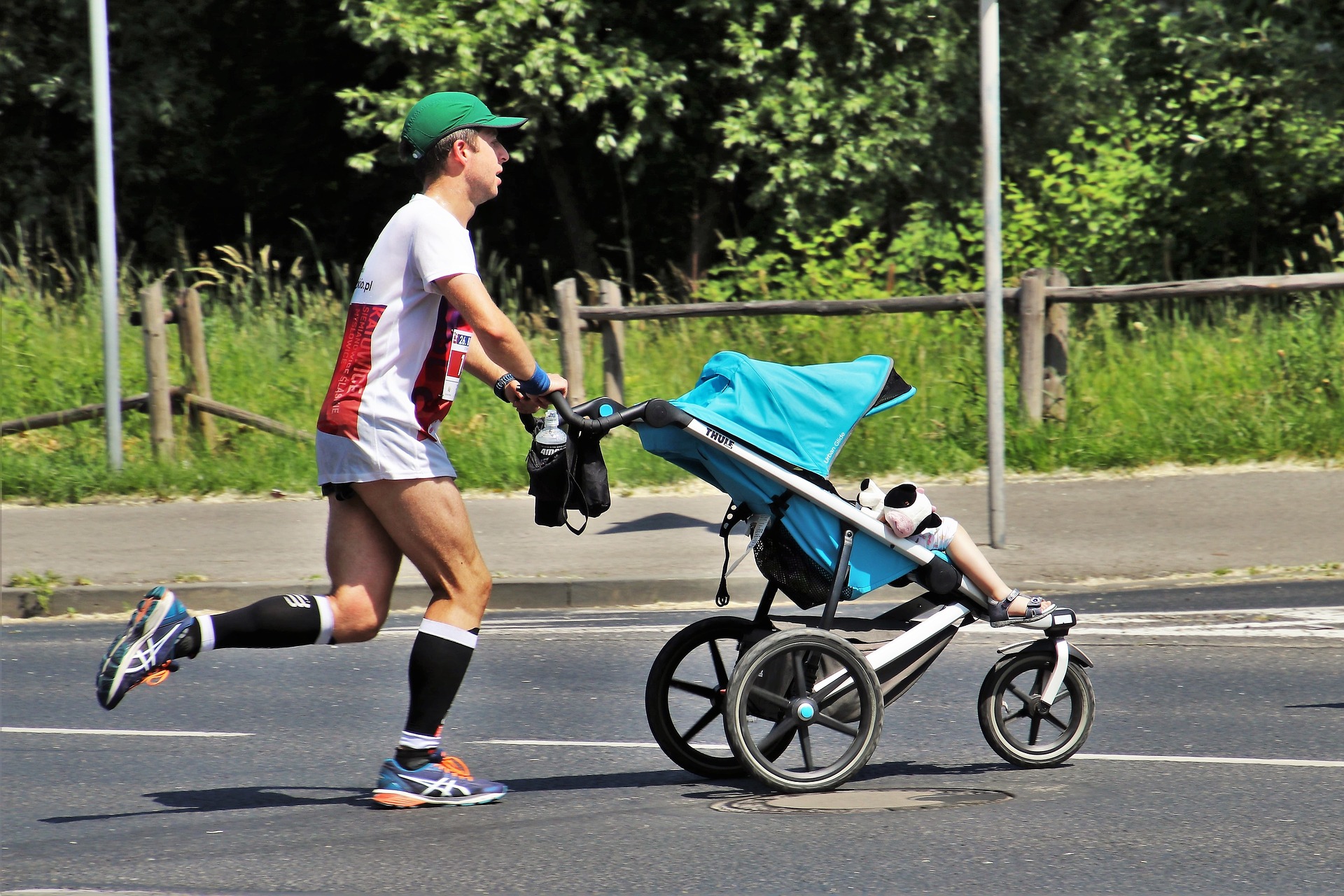 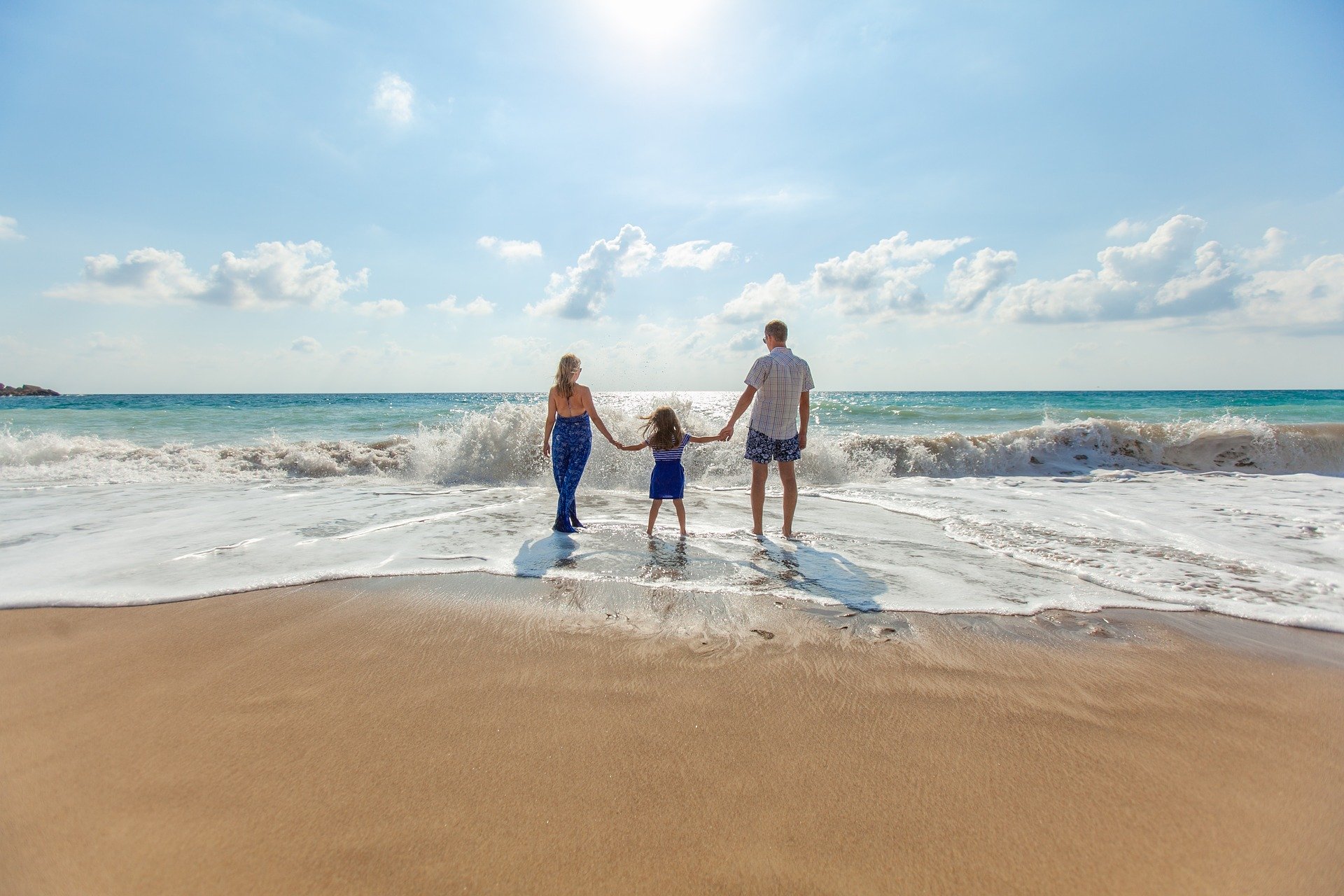 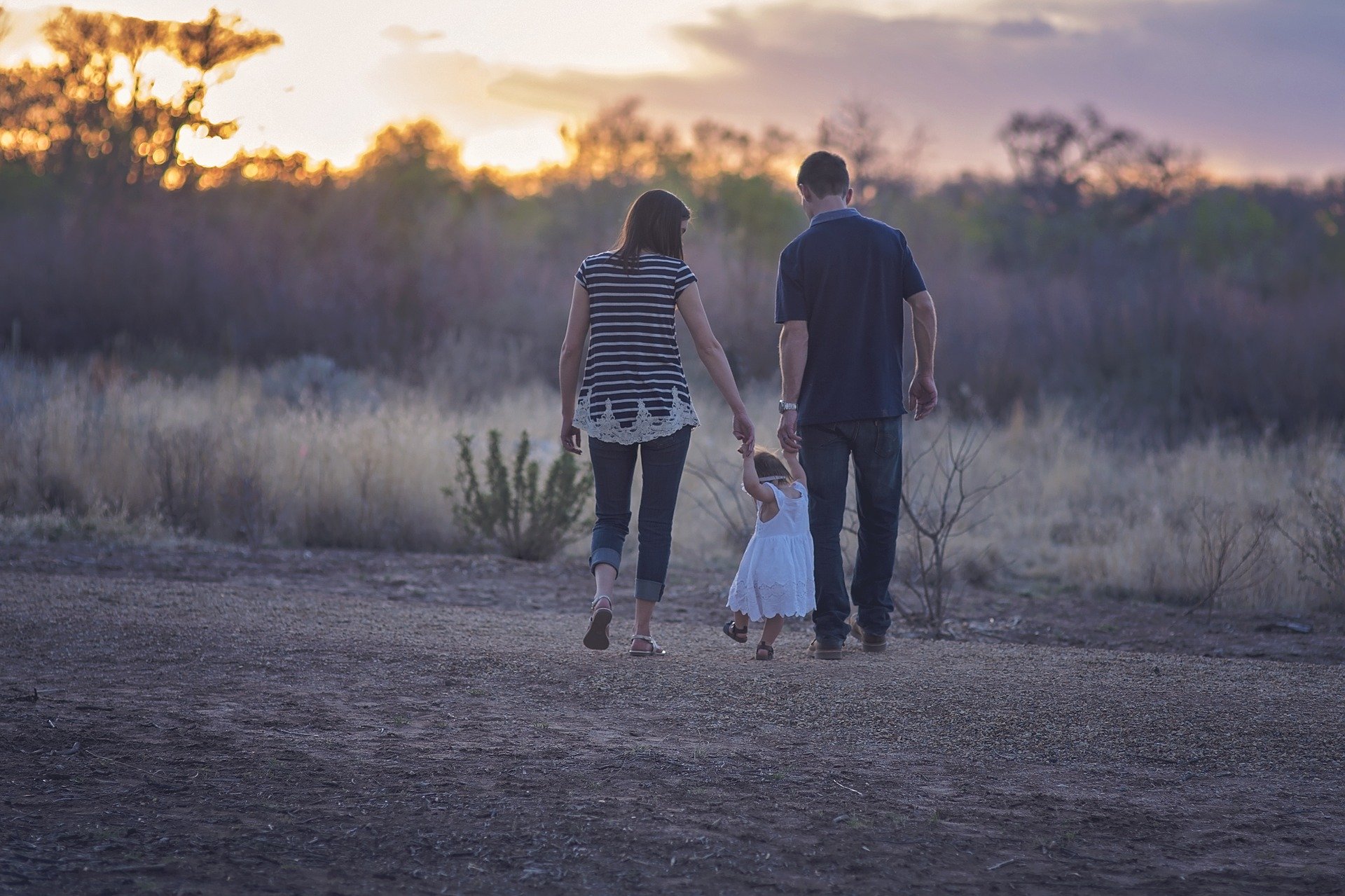 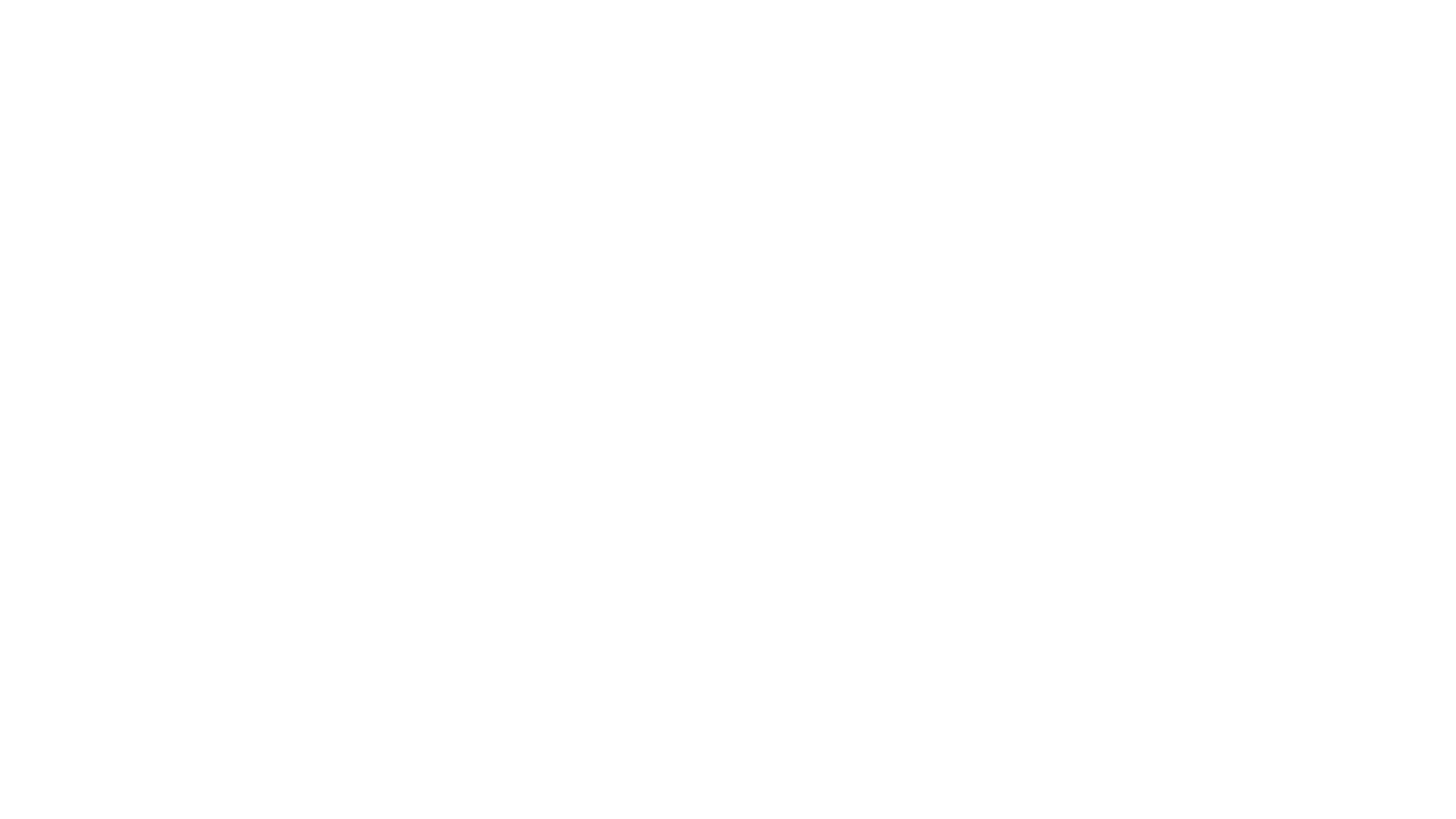 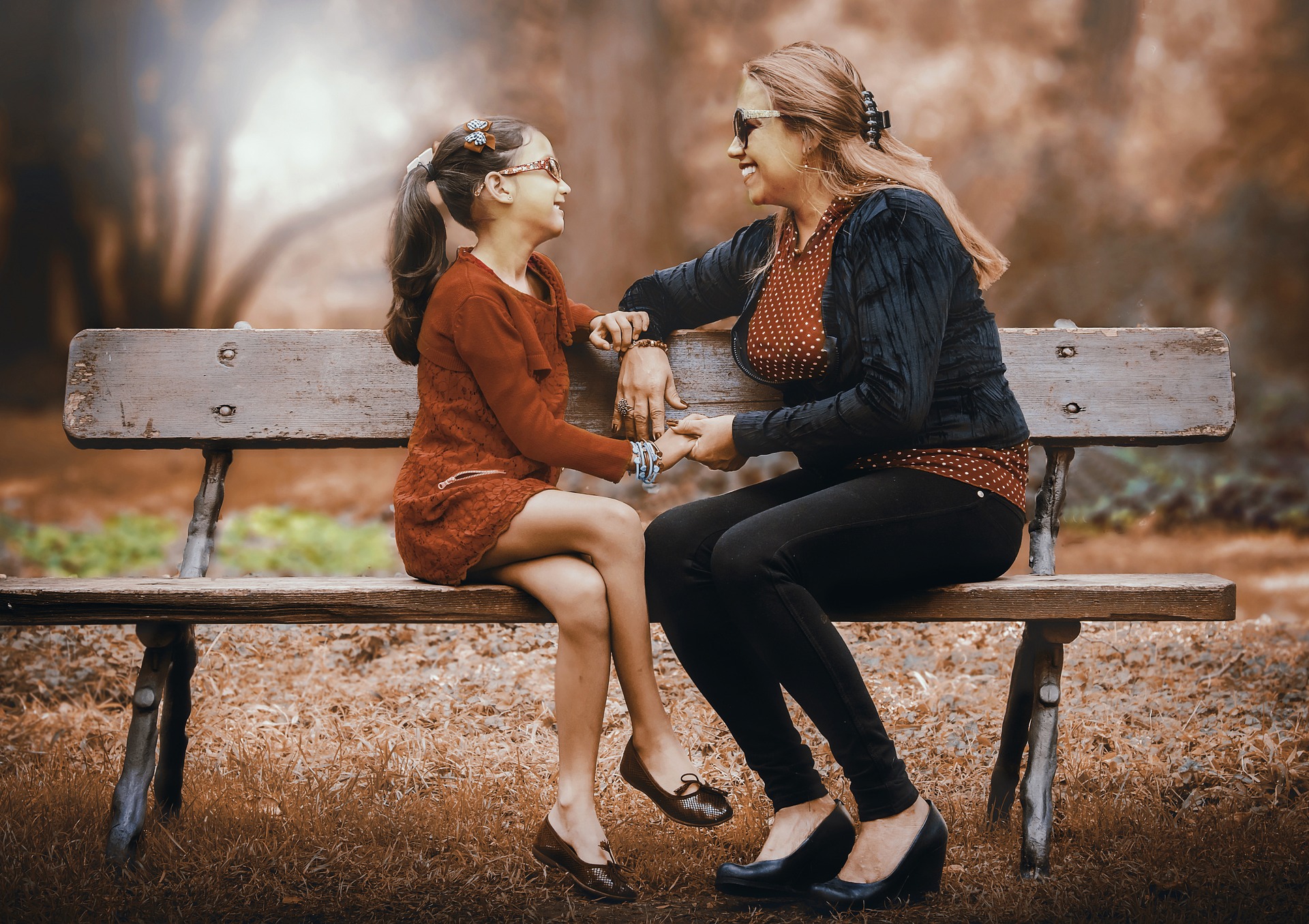 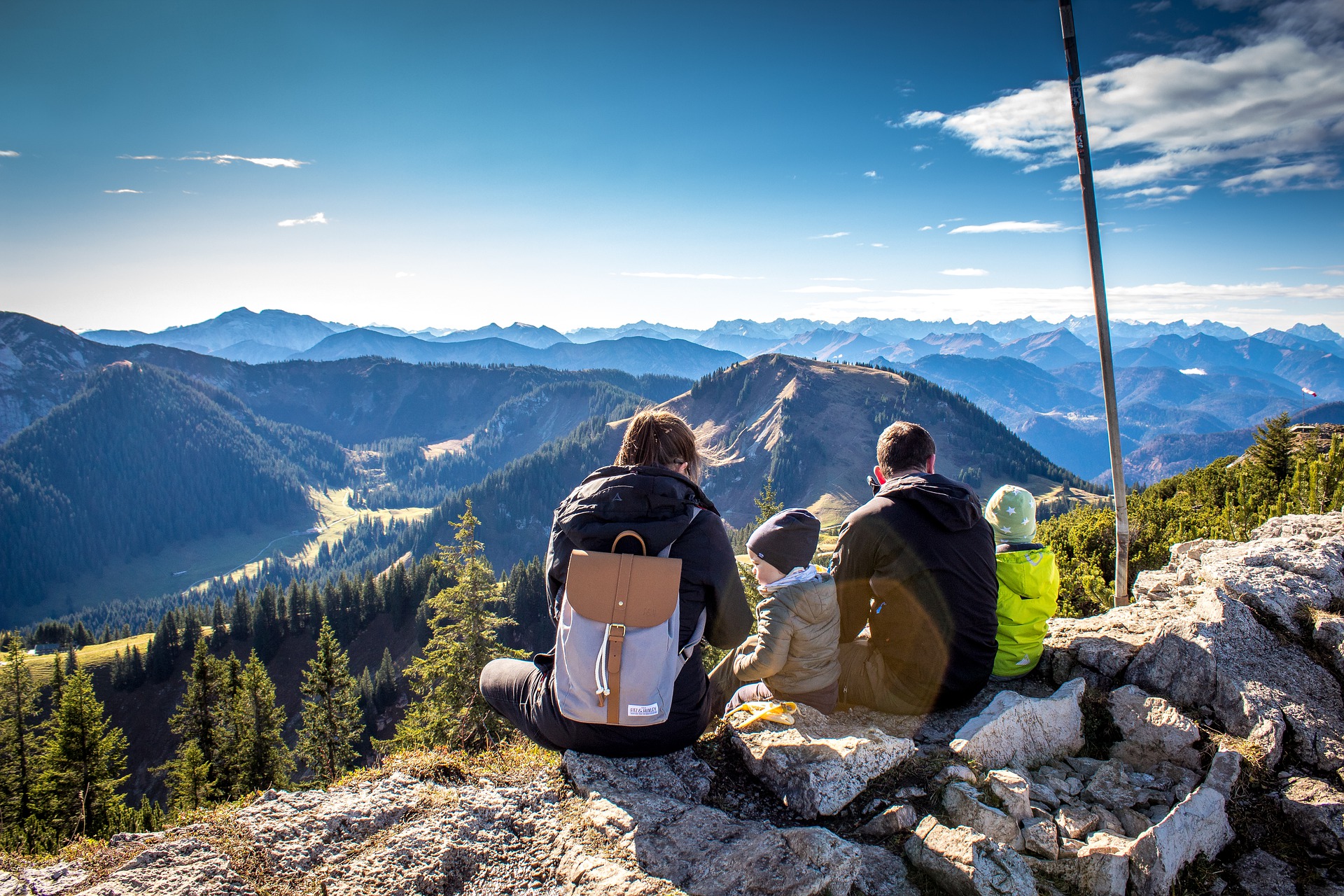 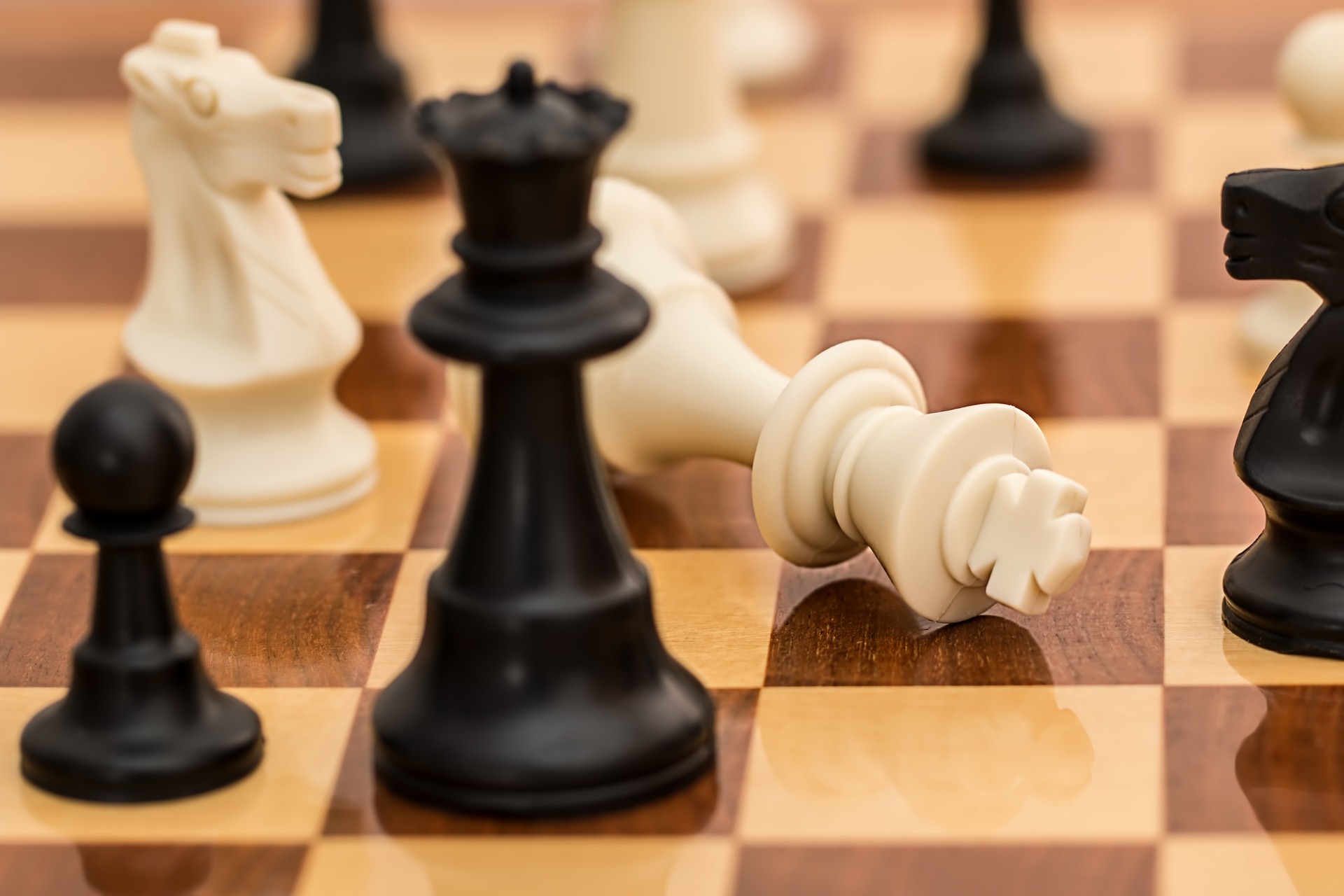 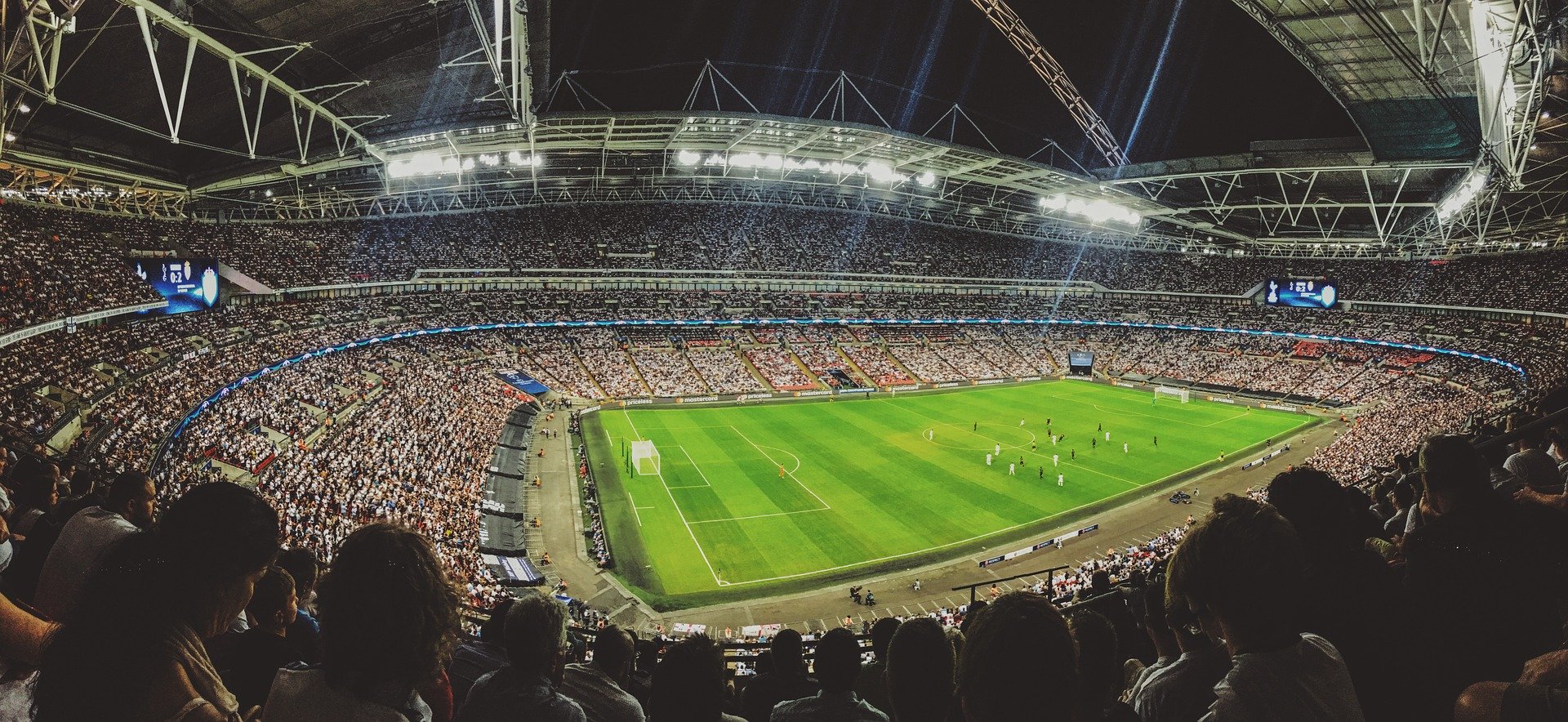 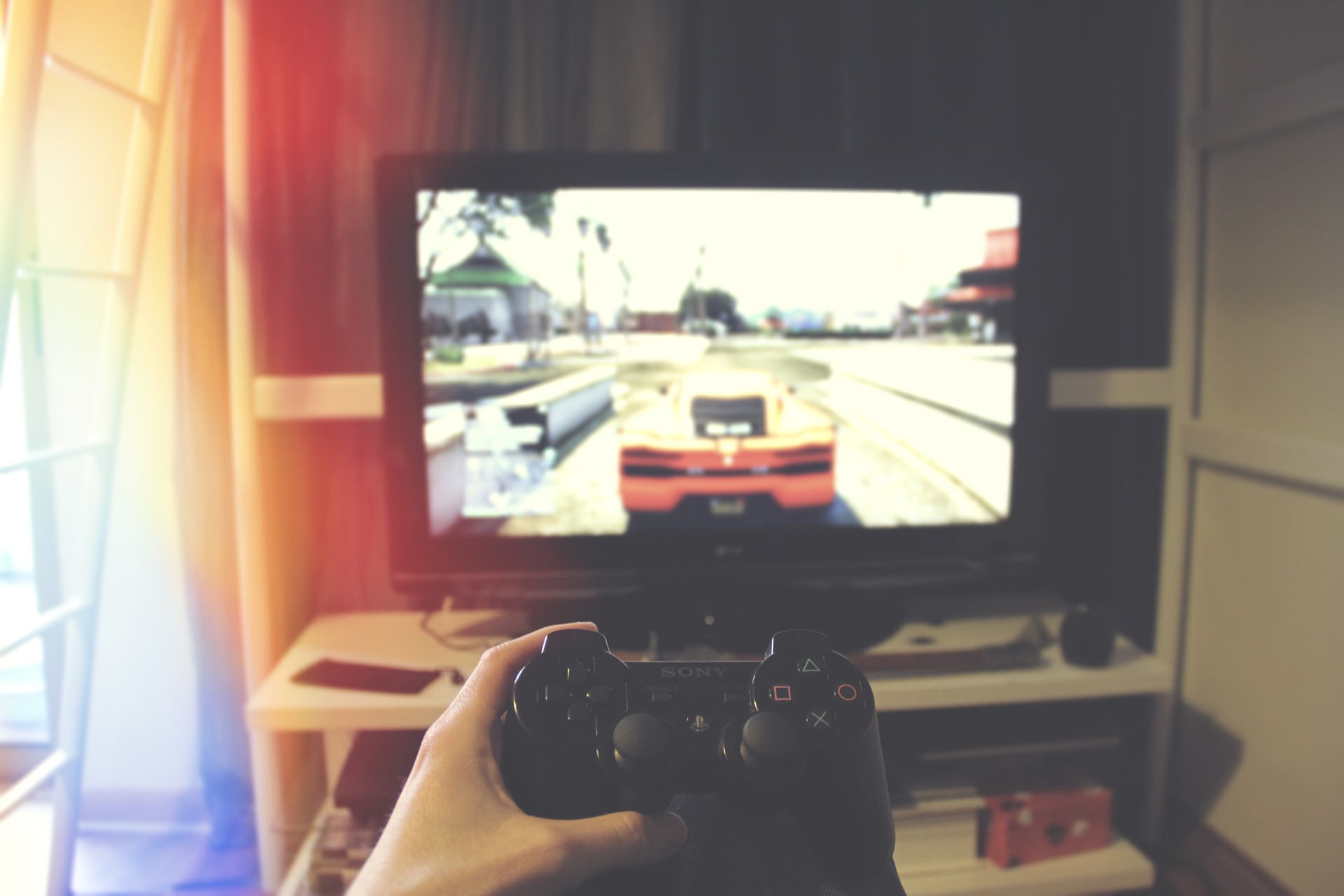 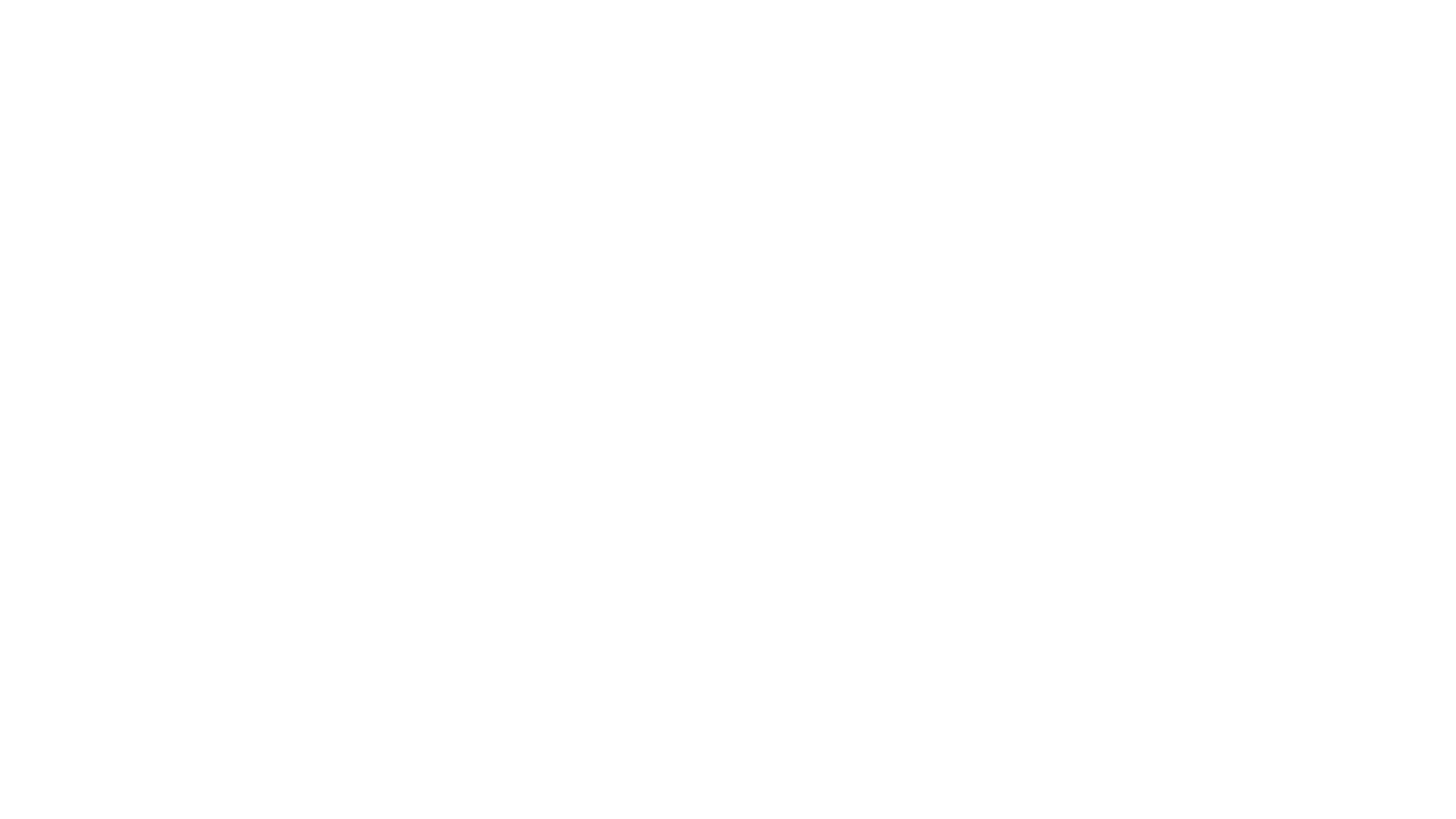 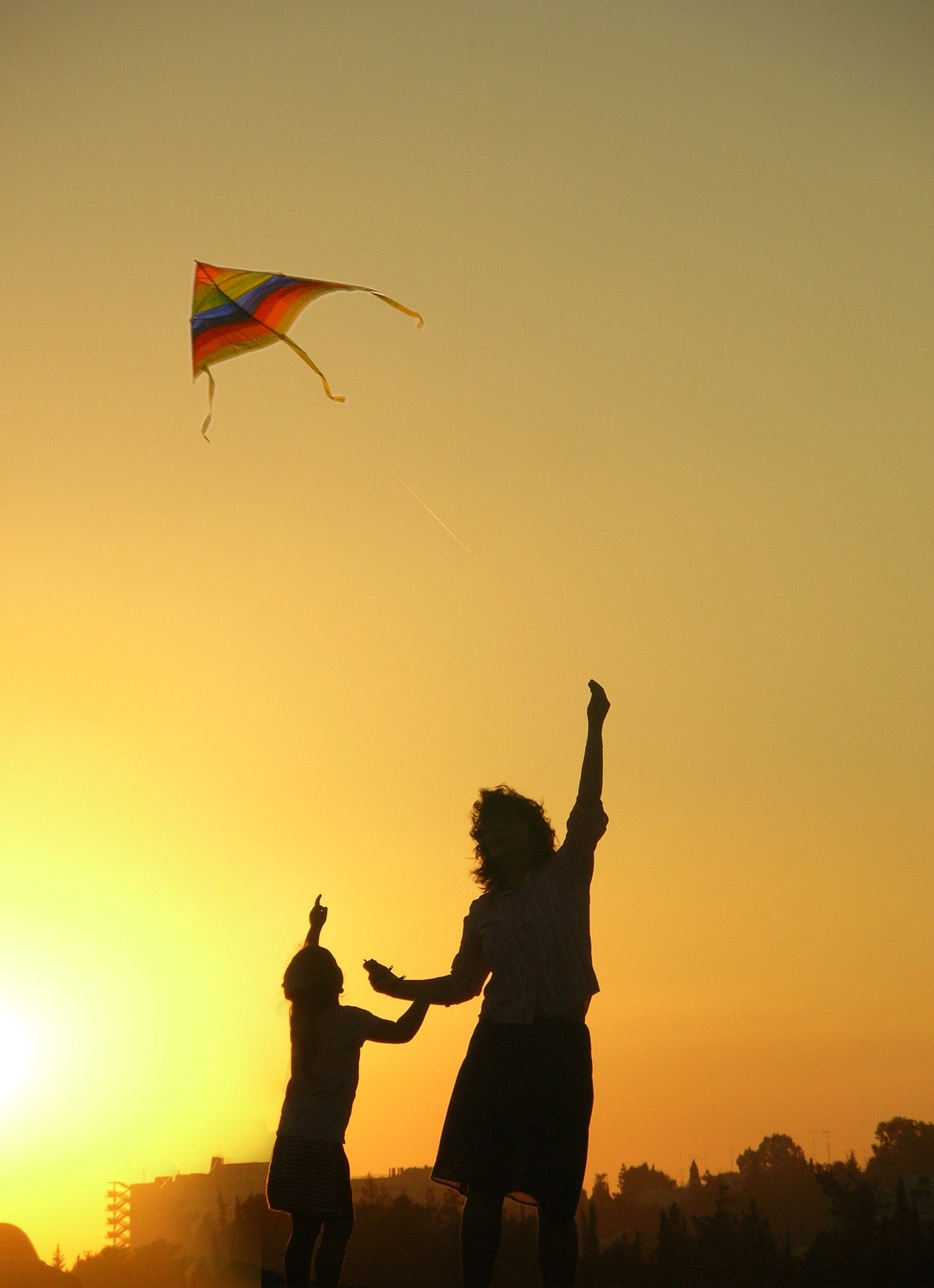 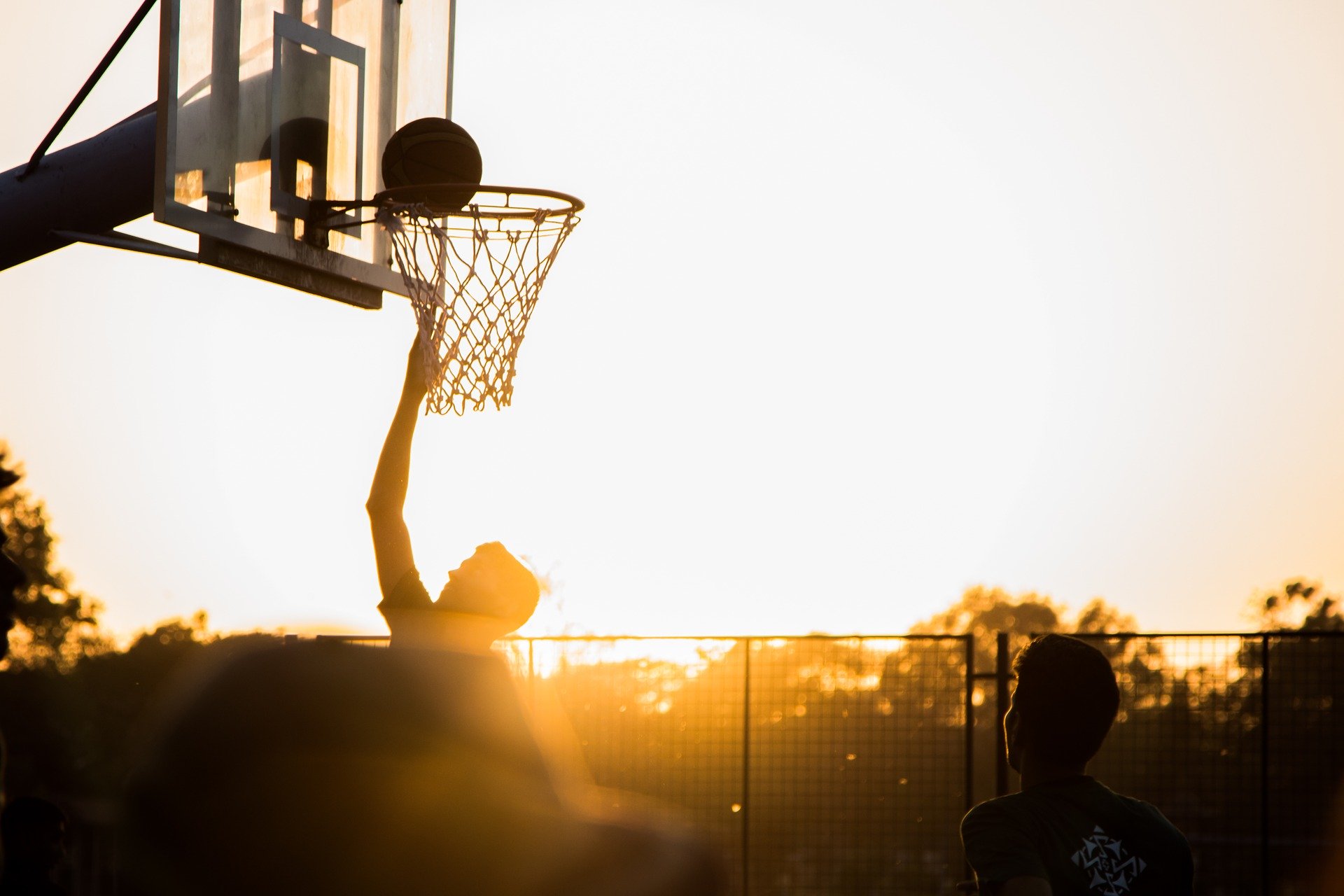